Thermoacoustic Streaming Heat PipeDonovan Corless, Hui Jin, Kevin Yeung, Yu ZhouMechanical Engineering, University of New Hampshire, Durham, NH 03824
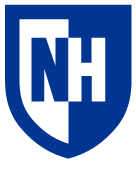 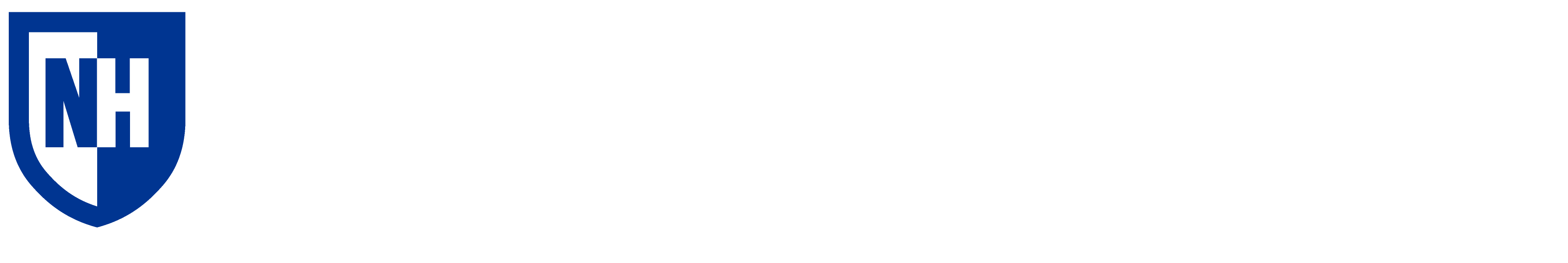 Introduction
Images
Results
Comparing all 4 tests from data shown in the results table, the temperature of the hot side decreases from 70.72 °C to ~50 °C  for all testing conditions. While using the speaker, the temperature for the cold side increased 1.54 °C  with the hot plate on top, however, the cold side increased 1.83 °C with the hot plate on bottom.
In both cases of the position of the hot plate, the speaker appears to have caused a larger increase in temperature of the cold plate.
The temperature changes of the hot plate were smaller while on bottom, while the changes of the cold plate were higher.
The goal of the experiment is to design, build, and analyze an acoustic streaming heat pipe that works as a low mass-density heat exchanger. Design specifications fit the description of low mass density heat exchanger while maintaining practical purposes. 
A hot plate, warmed by an electric heat strip and a cold side, left at room temperature were analyzed as a system to find the effects of heat transfer when a standing wave is introduced. The experiment design is based around the theory of using a standing acoustic wave within a medium to enhance the heat transfer  between the hot and cold sides of the heat pipe.
Final Design
Evaluation of the Standing Wave
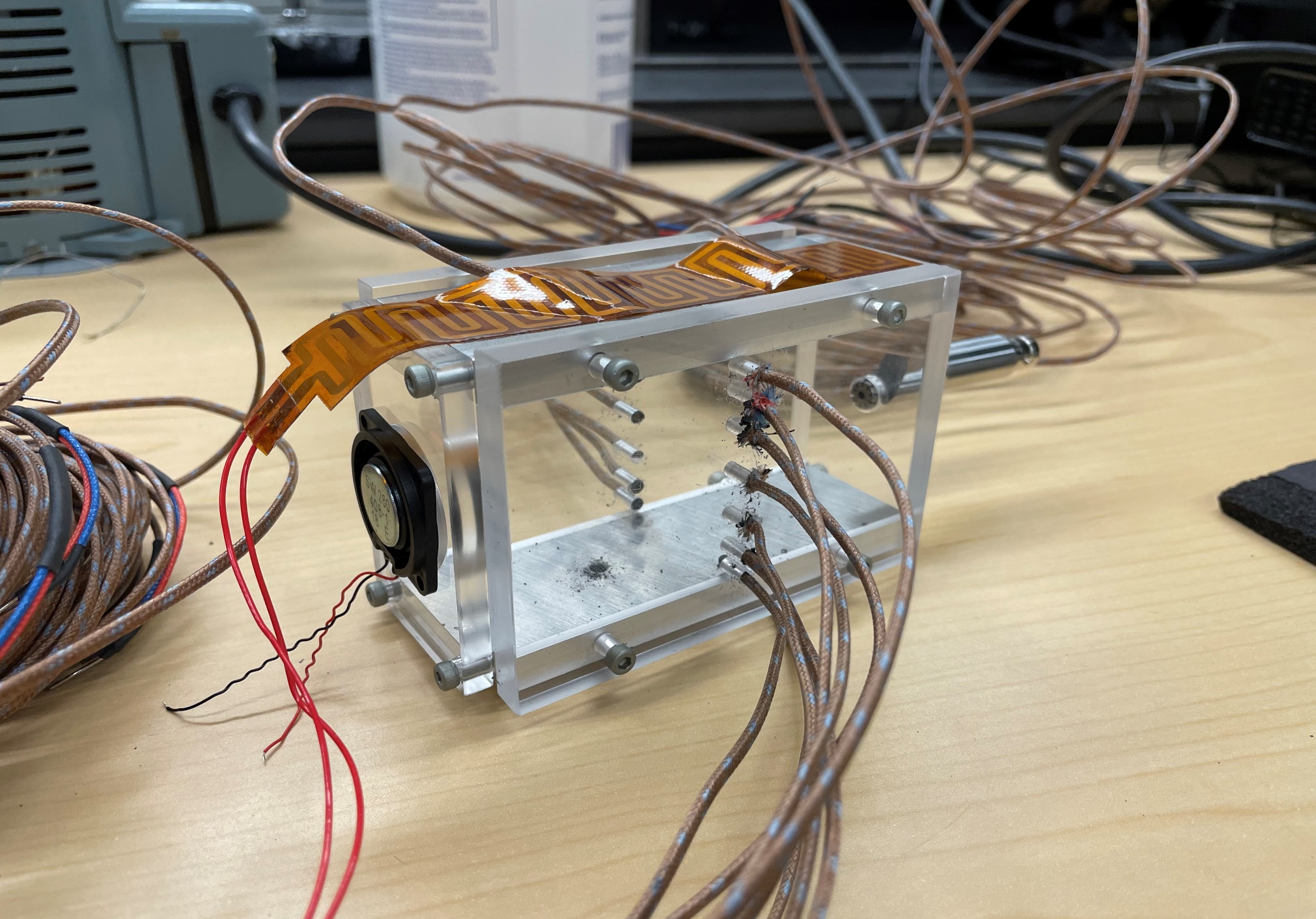 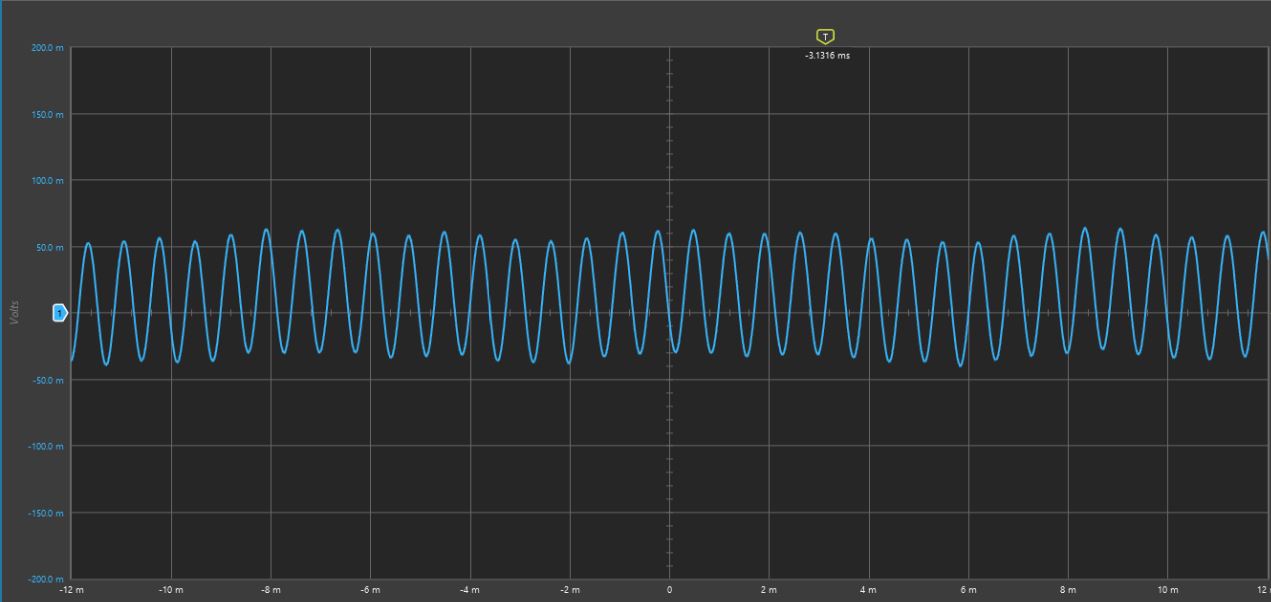 The heat pipe design shown with strip heater on the hot plate, speaker and pressure transducer in place and embedded thermocouples
Raw pressure transducer output from the application of the standing wave
Methodology
Conclusions
Charts
The experimental setup consisted of the power supply, amplifier, oscilloscope, and the testing section. In the test section, thermocouples were used to measure the temperatures of hot and cold plates and a pressure transducer was used to evaluate the standing wave created by the speaker.
Four tests were conducted with different configurations. For each test, the strip heater was heated to a certain point and then stopped, and the temperature of the hot plate and the cold plate were measured. Then, the hot plate was allowed to cool for 5 minutes, and the temperature of those two plates were measured again. The measured temperatures were used to do the heat transfer analysis.
The use of the speaker caused a larger increase in temperature of the cold plate. While it may not have necessarily actively cooled the top plate, more heat was transferred into the cold plate while using the speaker.
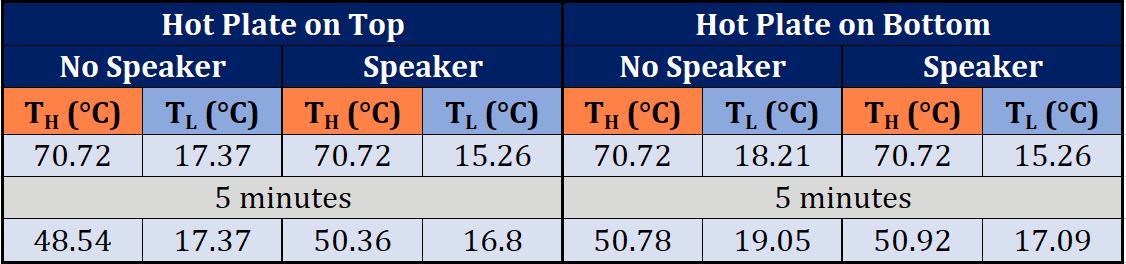 Future Work
-Simultaneous thermocouple readings
-Temperature distributions
-Different frequencies
Data table with results for the hot plate on top and bottom, with and without use of the speaker
Tabular Results
Data
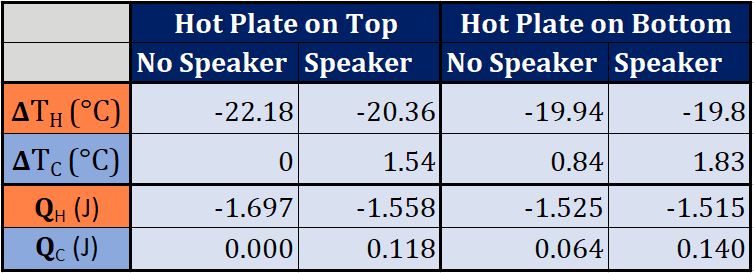 Acknowledgements
Professor Chris White, Advisor
Professor Ivaylo Nedyalkov
Scott Campbell, Machining
Professor Greg Chini
References
Borgnakke, C., & Sonntag, R. E. (2013). Fundamentals of Thermodynamics (8th ed.). Wiley.
Results given by changes in temperatures of the hot and cold plates, as well as total heat lost or gained for all tests